Round 
5.47651
                                                                                                                to 1 significant figure ( 1 s.f )
ROUND
0.0045902 
                          to 3 significant figures
ROUND
30895 
                          to 2 significant figures
PRACTICE ROUNDING TO SIGNIFICANT FIGURES
14/04/2016

L/Os:
-Revision and practice significant figures rounding .
Population of Lincolnshire is approximately  731555
                         Round this figure to 1 s.f; 2 s.f and 3 s.f .
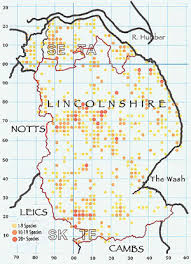 INDEPENDENT PRACTICE
Choices of Bronze, Silver or Gold

-  Working out  in exercise books. 
If finish early, move on to next sets .
Round-

0.23 to 1 s.f
0.3
2
A)
B)
0.2
3
C)
D)
Round-

0.045 to 1 s.f
0.04
0.1
A)
B)
0.0
0.05
C)
D)
Round-

0.005136 to 2 s.f
0.01
0.0050
A)
B)
0.00514
0.0051
C)
D)
Round-

426.213 to 2 s.f
426.21
430
A)
B)
400.00
420
C)
D)